MODELOS DE COLETA SELETIVA: COMPARAÇÃO ENTRE O SERVIÇO PRESTADO POR ORGANIZAÇÕES DE CATADORES DE MATERIAIS RECICLÁVEIS E EMPRESAS TERCEIRIZADAS
Autores: 
Flora Lyn Fujiwara
Tatiana Marins Caiado
Andréa Portugal Dourado
Paulo Celso dos Reis Gomes
Introdução
Universalização do serviço de coleta seletiva
Realidades sócio econômicas distintas
Inclusão de catadores na gestão dos resíduos (Lei 12.305/10 – PNRS)
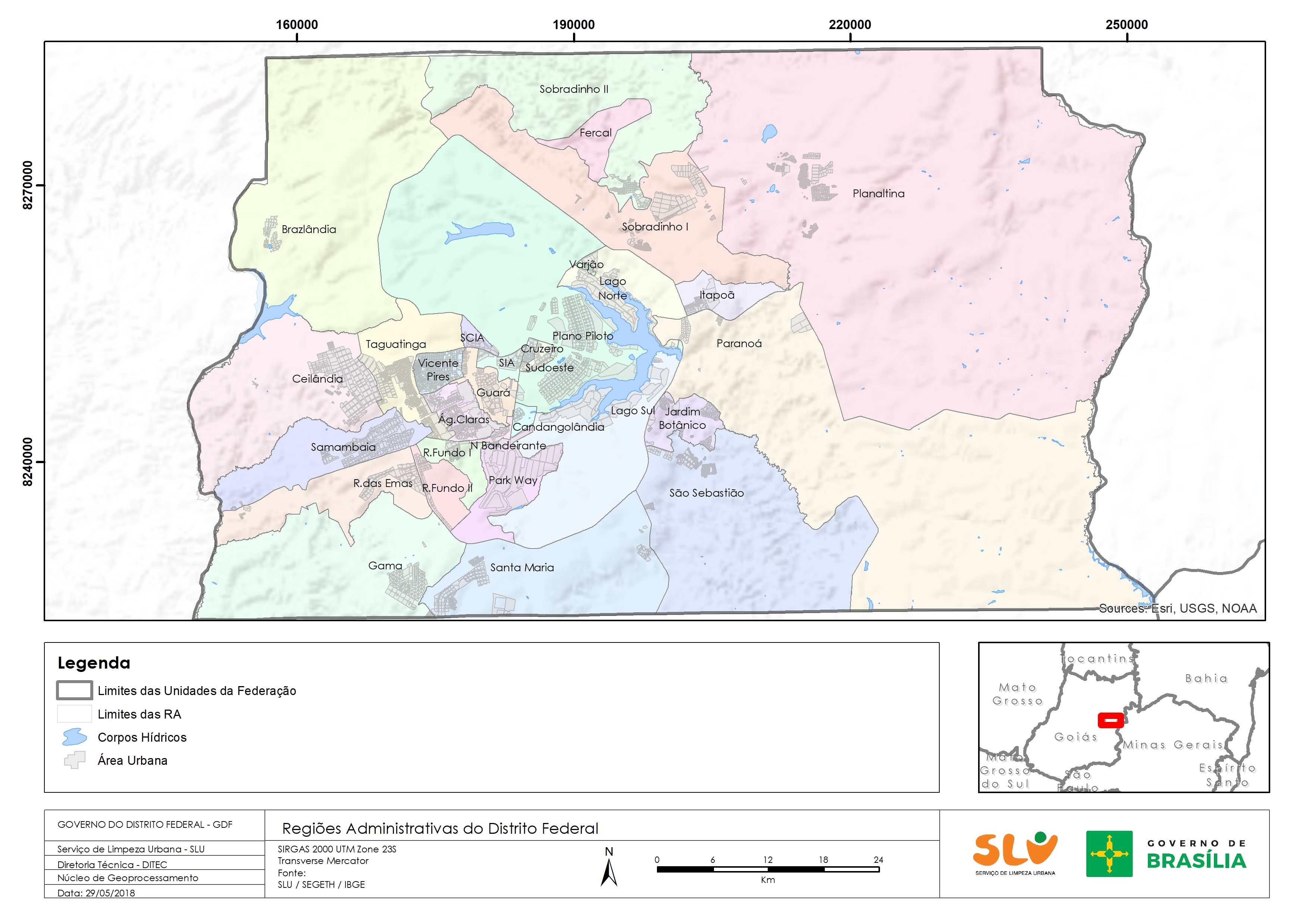 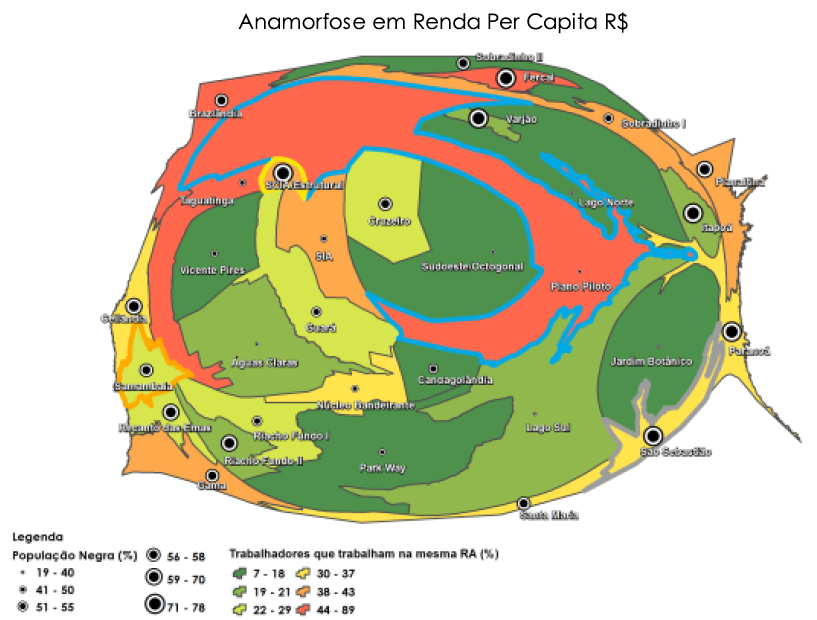 Mapa das desigualdades. INESC, 2016
Coleta seletiva realizada por empresa terceirizada
Empresa de grande porte;
Caminhão compactador;
Atendimento de áreas verticalizadas (containers).
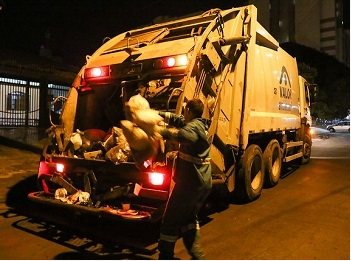 ASCOM, SLU/DF
Coleta seletiva inclusiva
Cooperativas e associações de catadores;
Caminhões caçamba;
Catadores realizam a triagem do material coletado.
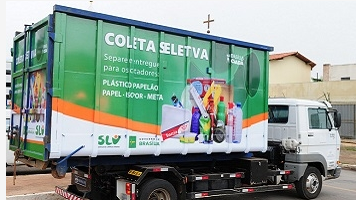 ASCOM, SLU/DF
Contratos
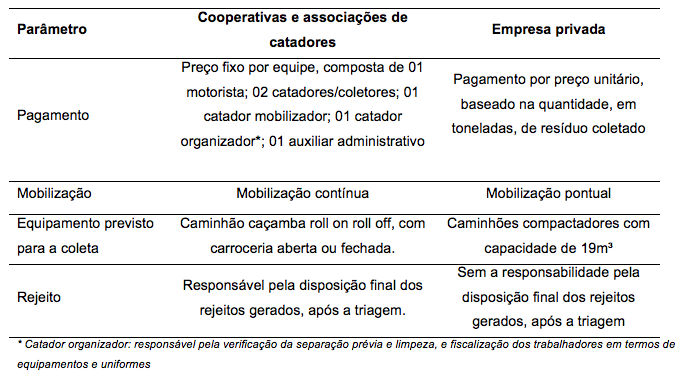 Composição gravimétrica
Resultados da triagem
Aproveitamento médio
CS por empresa terceirizada: 42%
CS por cooperativas: 89%
Custos associados: coleta seletiva + retirada de rejeito + aterramento de rejeito
Simulação: quantidade de rejeito gerada com aproveitamento de (88,87%)
Custos estimados em um cenário de aproveitamento de 88,87%
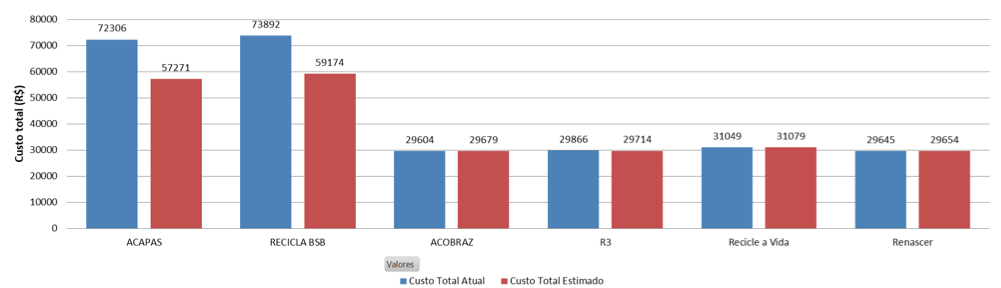 Conclusão
O envolvimento do prestador com as etapas posteriores à coleta podem influenciar na qualidade do serviço de coleta;
A etapa de mobilização pode contribuir para a qualidade da coleta;
A qualidade da coleta pode reduzir os custos contratuais e a quantidade de materiais aterradas;
Conclusão
Quantidade coletada e qualidade da coleta não são contempladas em um único modelo sendo necessária uma escolha criteriosa das áreas atendidas.
Obrigada!
florafujiwara@gmail.com